Акция «Дорогою добра»
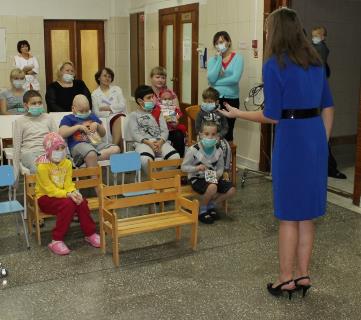 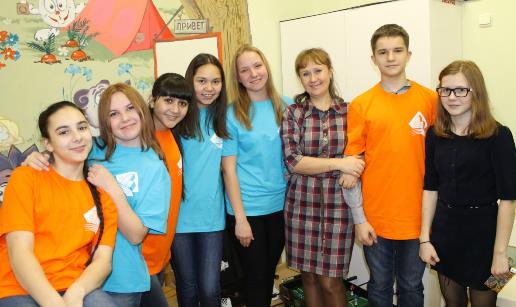 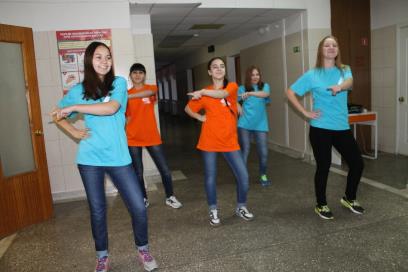 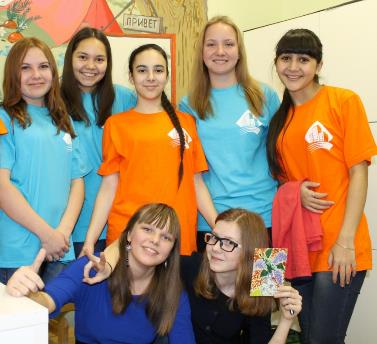 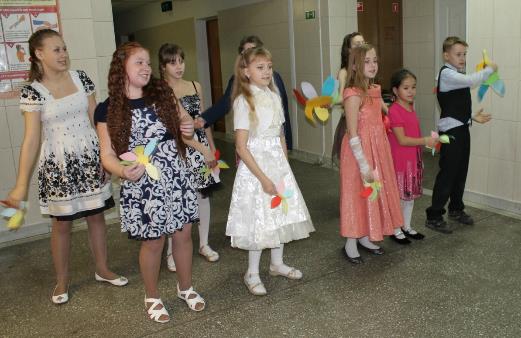 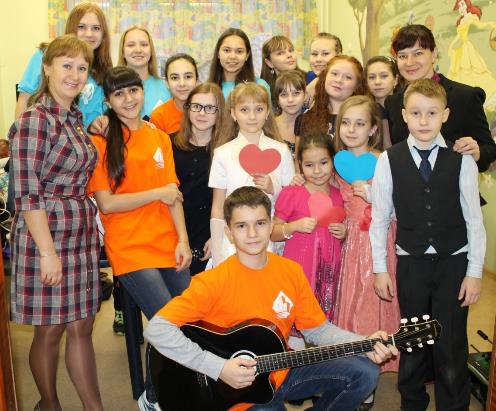 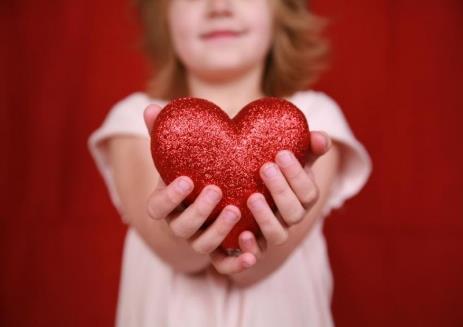